MATLAB(Lecture 2)
BY:MAHA ALMOUSA
Some Basic Commands
The Colon Operator
For example:      1:10
	is a row vector containing the integers from 1 to 10:
		     1   2   3   4   5   6   7   8   9   10

To obtain non-unit spacing, specify an increment. For example:     100:-7:50      will give you
               100   93   86   79   72   65   58   51
Input Function
The input function displays a prompt string in the Command Window and then waits for the user to respond.

		my_val = input( ‘Enter an input value: ’ );
displays prompt as a prompt on the screen, waits for input from the keyboard, and returns the value entered in my_val.
		in1 = input( ‘Enter data: ’ );

		in2 = input( ‘Enter data: ’ ,`s`);
 returns the entered string as a text variable rather than as a variable name or numerical value.
disp
The disp( array ) function
>> disp( 'Hello' )
Hello
>> disp(5)
        5
>> disp( [ 'Bilkent ' 'University' ] )
Bilkent University
>> name = 'Alper';
>> disp( [ 'Hello ' name ] )
Hello Alper
The ‘Fprintf’ function
The fprintf( format, data ) function
%d	integer
%f	floating point format
%e	exponential format
%g	either floating point or exponential 		format, whichever is shorter
\n	new line character
\t		tab character
>> fprintf( 'Result is %d', 3 )
Result is 3
>> fprintf( 'Area of a circle with radius %d is %f', 3, pi*3^2 )
Area of a circle with radius 3 is 28.274334
>> x = 5;
>> fprintf( 'x = %3d', x )
x =    5
>> x = pi;
>> fprintf( 'x = %0.2f', x )
x = 3.14
>> fprintf( 'x = %6.2f', x )
x =    3.14
>> fprintf( 'x = %d\ny = %d\n', 3, 13 )
x = 3
y = 13
The ‘feval(..,..)’ function
Function with One OutputM-file function that returns a single resultDefine a function in a file named average.m that accepts an input vector, calculates the average of the values, and returns a single result.
Function with multiple outputs Define a function in a file named stat.m that returns the mean and standard deviation of an input vector.
Relational operations
Results of comparison using relational operators:
ZERO, if comparison is false.
False = 0
ONE, if comparison if true.
True = 1

If comparing numbers, any non-zero is considered “true”
Example
>> x=2;
>> y=3;
>> z=x<y;   % same as z = (x<y)
>> u=x==y;  % same as u = (x==y)
>> z,u
z =
     1
u =
     0
The difference between ‘=‘ and ‘==‘
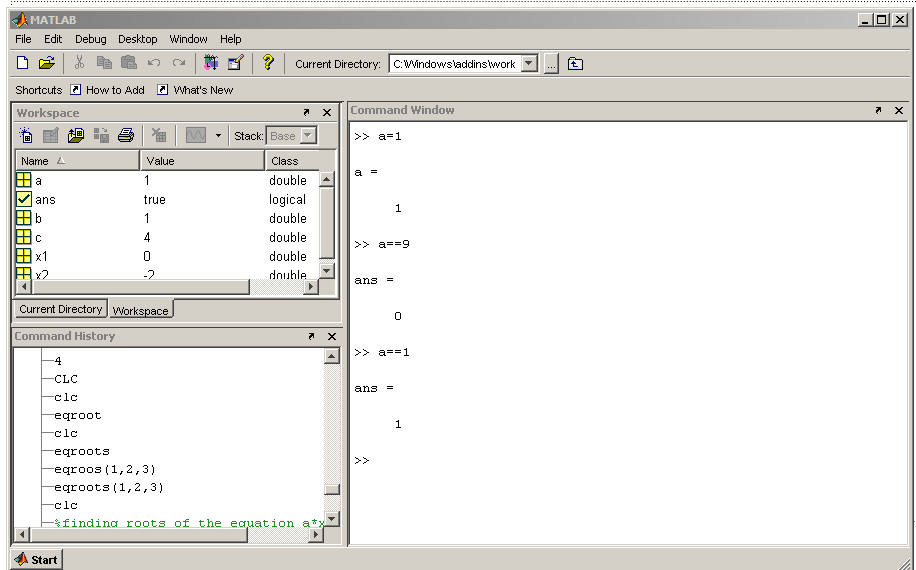 Logical operations
Example
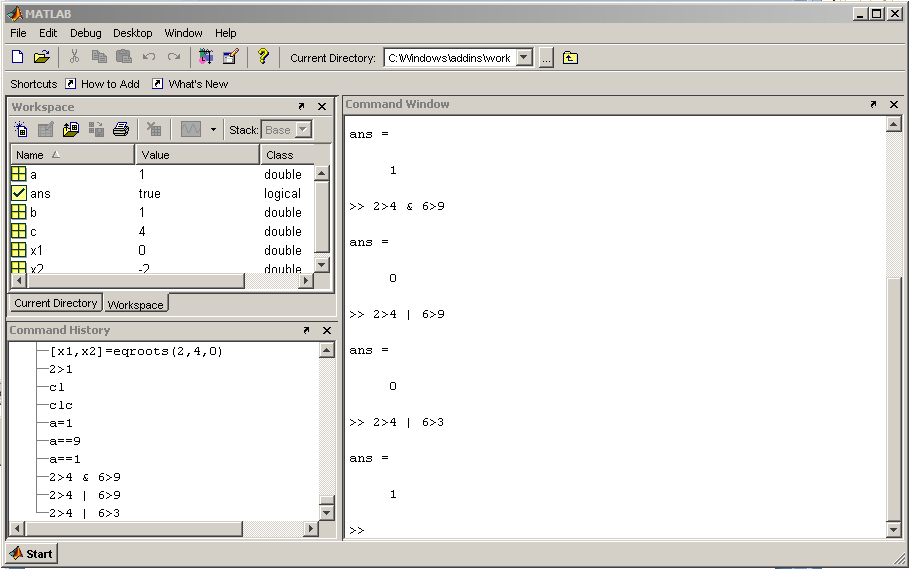 If statements
If logical expression  
       statements

end
Example
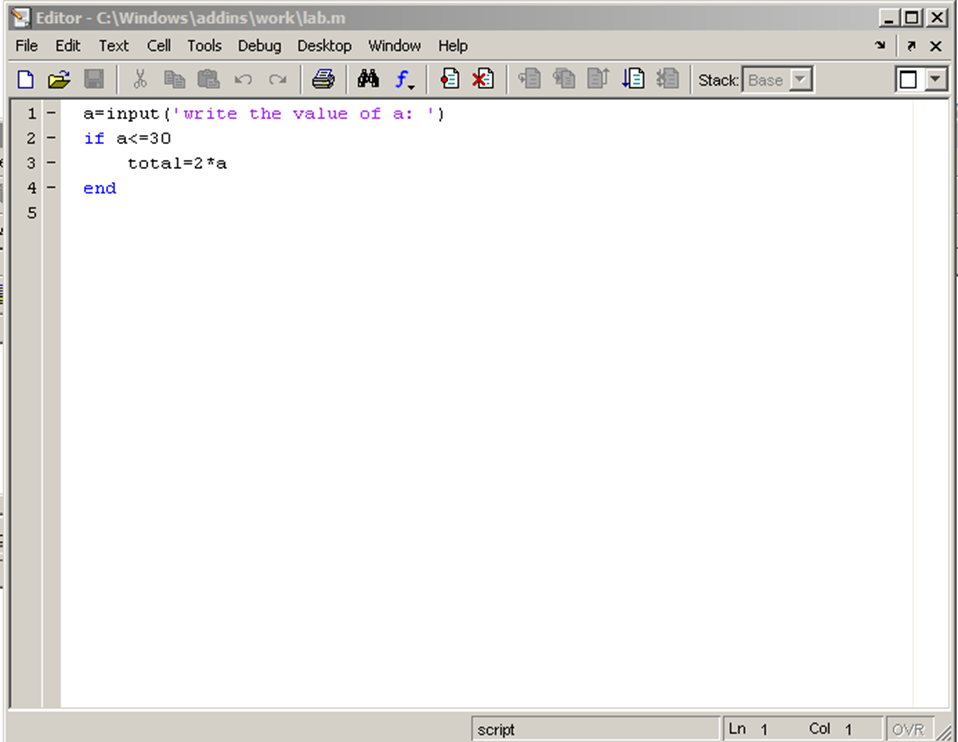 If a <= 30
	total = 2*a
end
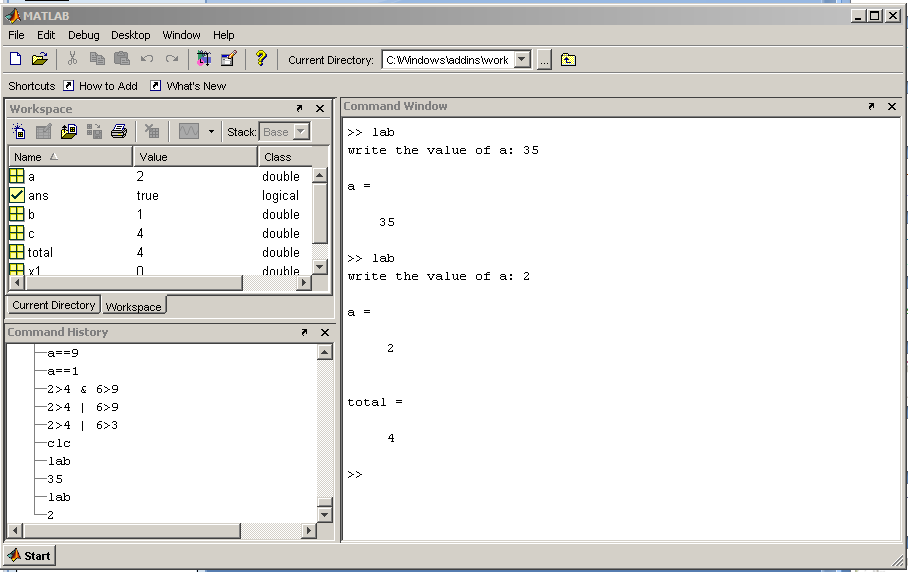 If-else statements
If logical expression
          statement group 1
else
         statement group 2
end
Example
If a <= 30
        total = 2*a
else
        total = a + 10 
end
If-elseif-else
If logical expression 1
           statement group 1
elseif logical expression 2
           statement group 2
else
          statement group 3
end
Example
If a <= 30
           c = a * 2
elseif c >= 20
           d = c
else
           d = 0 	    
end
For loops
for loop variable = m:s:n
    statements
end
Example
Assighnment
Create an M-file Function that uses if and while statements.